Propaganda and You
(Why in the world would you do something like that?)
How are you persuaded to do something?
What causes you to choose one brand of soda over another?
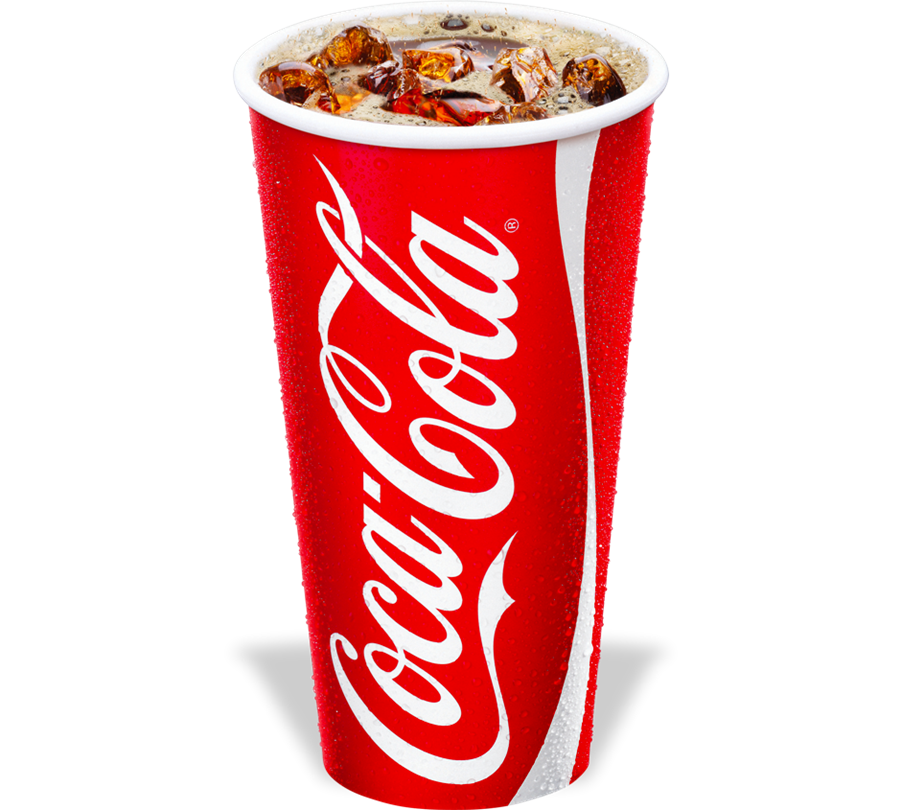 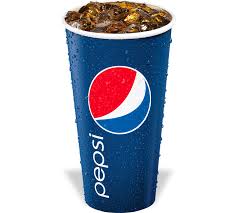 or
What is propaganda?
Information in written, visual or spoken form that is intended to promote a point of view. 

Often it is partially or largely biased or untrue

 Even though it may not be completely true, it often has a little truth; this helps people accept the message
Propaganda and Wartime
Remember what “industrial war asks of a belligerent (fighting) society:

Husbands, sons, brothers all go to fight
Mothers, sisters, wives stay home

Who will work in the factories?
Who will work on the farms?


Who  will support the war effort once the people know what they have entered into?
An example of World War I Propaganda
1) For what people (nation) do you think this poster was created?
Why?  (how do you know)
2) What part or segment of society is the appeal made to?
3) What kind of appeal does the poster use? (what emotion does it try to call on?)